Kenniskring GOAB Regio Zuid
1 december 2022
Anke Oomens
Anja de Rooij
Agenda
Welkom
Nieuws GOAB 
Oekraïne en ve: stand van zaken
Verantwoording in SiSA
Omgaan met kostenstijgingen
Een nieuwe GOAB periode
Overzicht bijeenkomsten en producten GOAB-ondersteuningstraject
In de Etalage / school en omgeving 
Evaluatie en afronding
2. Nieuws GOAB
Algemeen
Brief over wijziging kinderopvangstelsel: bijdrage 4% ipv 5% om ook laagste inkomens mee te nemen. Streefdatum 1-1-2025 (niet heilig). 
Brief over personeelstekort kinderopvang: aankondiging onderzoek waar er tekort is
Masterplan basisvaardigheden irt jonge kind: ondersteuning voor kinderopvang bij ontluikende reken- en taalvaardigheden. Gesprekken met veld.
Handreiking organiseren/financieren gezamenlijke huisvesting kinderopvang en onderwijs (maart 2022)
Onderwijsraad: 
advies taal en rekenen uitgebracht
advies voorzieningen voor het jonge kind (werkprogramma 2023)
2. Nieuws GOAB
Financiën OAB
Begin oktober zijn de beschikkingen GOAB uitgestuurd
In oktober is de regeling NPO aangepast met de verlengde bestedingstermijn.

Onderwijsinspectie
Brief over VVE-vragenlijsten en toezicht (Brief Interbestuurlijk Toezicht van 21 sept 2022) aan gemeenten. 
Themaonderzoek uitvoering 'LEA-afspraken' eind '22 afgerond
2. Nieuws GOAB
Onderzoeken
Implementatiemonitor 960 uur en pbm'er en besteding GOAB: laatste meting nov-dec
Eindrapport Pre-COOL:, apart ook een publieksversie
Er is impact van vve; de kloof blijft groot, mn bij kinderen van laagopgeleide moeders.
Versterking van educatieve kwaliteit en van doorgaande educatieve lijn kan impact vergroten – kwaliteit vroegschoolse educatie
Dashboard CBS onderwijsachterstanden bevat nu data van 2021

Wat werkt
Zie www.onderwijskennis.nl met o.a.
Toolkit Jonge Kind  
Themapagina Leertijduitbreiding
3. Stand van zaken Oekraïne
Middelen via SPUK naar gemeenten
6K per Oekraïense ve-peuter; in te zetten voor schooljaar 2022/2023
Drempel van minimaal 5 op teldatum 1 nov 2022
Middelen en SPUK komen begin volgend jaar
Aparte SPUK dus aparte verantwoording
Vijfde versie handreiking gemeenten (augustus 2022)
3. 3. Wat is de stand van zaken in jullie gemeente?
Veel ve-peuters uit Oekraïne?
Is het op te vangen binnen de huidige middelen?
Welke knelpunten ervaren jullie? Bv niet deelnemen aan het totale aanbod VE = 4 dagdelen, kennen de ouders het aanbod?
Welke mooie voorbeelden zijn er te delen?
4. Kostenstijgingen en ve
Stijging in kosten (personeel, pand-gebonden)

Gemiddelde prijsstijging in kinderopvangsector: 8,5%.
Fiscaal maximum van 8,50 naar 8,97. Stijging van 5,6%

Deze prijsstijging kan/moet dus (deels) doorberekend worden aan ouders. Alternatief: doorberekenen aan gemeente (subsidie hoger) of zelf incasseren als aanbieder. 

NB: SZW wil de KOT in 2023 niet verhogen
5. Verantwoording in SiSA
Een specifieke uitkering (SPUK) betekent aparte verantwoording via Single Information Single Audit (SiSa)
Invulling vaak door en/of in overleg met een gemeentelijk financieel adviseur
Goedkeuring besteding middelen nodig van gemeentelijk accountant conform beleidsdoelen OCW/wettelijke kaders. Bijv WPO 159 (ve) of NPO regeling
Jaarlijkse invulwijzer SiSa: D8 (OAB) en D14 (NPO) 
Over de beleidsperiode 2019-2022 verantwoord je in 2024 (jaarrekening 2023).
6. Een nieuwe GOAB periode
Waar zet je de komende periode (extra) op in? Bijv doorgaande lijn of ouderbetrokkenheid? 

Welke rol spelen: 
Plannen van het kabinet (o.a. School en omgeving, Masterplan Basisvaardigheden i.r.t. het Jonge Kind)
Nationaal Programma Onderwijs (NPO)
Plannen van het nieuwe college
Verbeterpunten uit Inspectieonderzoek, eigen evaluaties, ve-monitor of resultaatafspraken

Welke plannen heb je?
7. Overzicht bijeenkomsten en producten
Bijeenkomsten
Thema bijeenkomst zorgpeuters (januari 2023)
Inspiratiecollege ontwikkelingsaanbod 0 tot 2,5 jarigen (januari/februari 2023)
Asielpeuters
Digitale NPO bijeenkomsten (23, 26 en 31 januari)
Voor ve-aanbieders: Themabijeenkomst bereik 

Producten
Zicht op bereik VE 
Samenwerken met ouders (voor ve-aanbieders en gemeenten)
Handreiking startende VE-aanbieders 
Kennisclip rond doorgaande lijn VVE 
Kennisclip rond vroegschoolse educatie
7. Terugblik bijeenkomst ve in kleine kernen
Digitale bijeenkomst, goede opkomst over ve in kleine kernen

Tips:
ve over twee locaties (incl. vervoer)
kleine kernen subsidie - toeslag
groep met 1 pm’er (en max 8 kinderen) evt. i.c.m. kleuters
combinatie 8 uur met sterk thuisprogramma (geen officieel ve)
leg keuzes goed vast, houd rekening met gelijk speelveld

Vragen?
8. In de Etalage
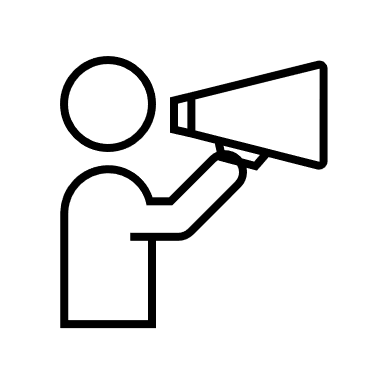 Welke tip, ervaring of vraag heb je voor andere gemeenten? 

En wie is er al bezig met School en omgeving / Rijke Schooldag?  Wat zijn de ervaringen? Heb je tips?
9. Evaluatie en afronding
Evaluatie bijeenkomst
Tips en tops
Vragen op opmerkingen? 
	→ mogen in de chat
Vraag: VVE peuters asielopvang die niet ingeschreven staan in het BRP van de gemeente tellen niet mee voor de OAB middelen. VVE trajecten nu bekostigd uit de reserve OAB, maar dit is geen structurele oplossing. 
       Wat is het landelijk beleid en welke oplossingen zijn er mogelijk?

Ter afronding:
Volgende (fysieke) kenniskring: 30 maart 2023 (met ve-aanbieders) en 29 juni 2023
[Speaker Notes: Wij blijven nog even online voor eventuele vragen.]